Thank you!
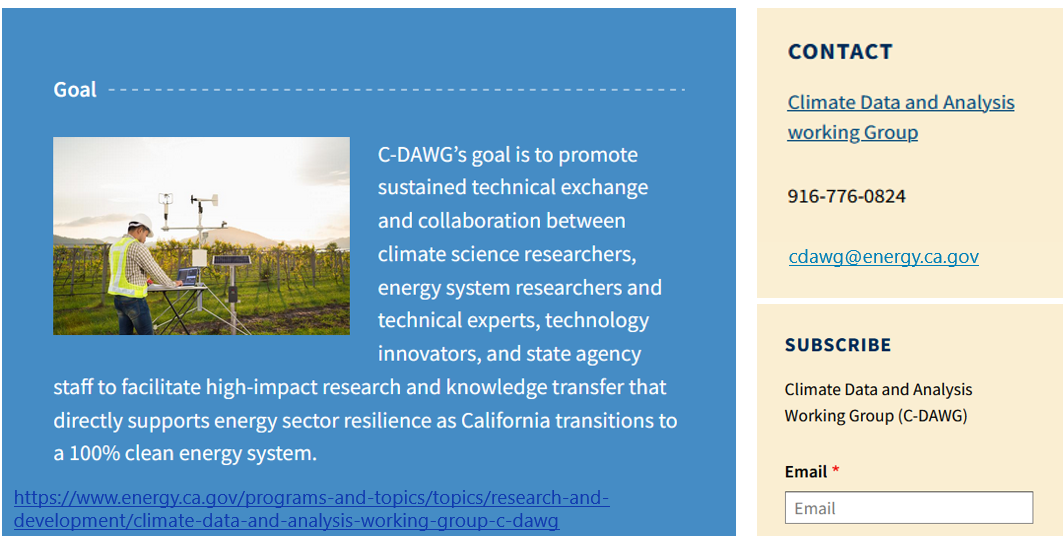 1